Unit 4 What's the best movie theater?

Section A (1a—1c)
WWW.PPT818.COM
1a. How do you choose which movie theater to go to? Write the things in the box under " Important " or " Not important "
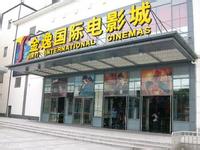 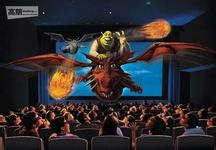 comfortanle seats          big screens          best sound         cheap    new movies         close to home            buy tickets quickly      popular
Read and write.
It has the biggest screens.
It's the most popular near here.
It's the closest to home.
It has the shortest waiting time.
It has the best sound.
It has the nost comfortable seats.
形容词和副词最高级的构成
hard                                          great
late                                            nice  
big                                             fat   
easy                                          happy 
beautiful                                    interesting 
good                                          many
hardest                                          greatest    
latest                                              nicest
biggest                                           fattest
easiest                                           happiest 
most beautiful                               most interesting 
best                                                most
一般情况在词尾直接加 est；以字母 e 结尾的只加 st；
重读闭音节词尾只有一个辅音字母时，先双写该辅音字母，再加 est；
以辅音字母 + y 结尾的先变 y 为 i 再加 est；
在多音节和部分双音节词的前加 most 或 least；
此外还有一些不规则变化的单词，需要我们特殊背诵。
写出下列词的最高级。
high                              hungry
thirsty                          beautiful
big                                hot
thin                              late  
wet                               funny
little                             good/well
new                              comfortable
cheap                          quickly
highest                               hungriest
thirstiest                            most beautiful
biggest                               hottest
thinnest                             latest
wettest                               funniest
least                                    best 
newest                               most comforbale
cheapest                            most quickly
1b. Listen and match the statements with the movie theaters.
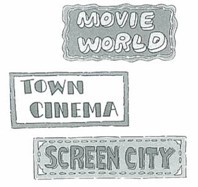 It has the biggest screens.
It's the most popular near here.
It's the closest to home.
It has the shortest waiting time.
It has the best sound.
It has the most comfortable seats.
Movie World
Screen City
Town Cinema
Screen City
Movie World
1c. Practice the Conversation.
A: What's the best movie theater?
B: Sun Cinema. It's the cheapest.
A: But I think Moom Theater has the most
     comfortable seats.
... ...
... ...
问题探究
最高级的用法
  1）我是我们班最高的。I am the tallest in our class.
  2）他是三人中跳的最高的。He jumps highest of the three people.

        表示三者或三者以上的人或事物的比较，其中一个某方面超过其他几个时，我们要用形容词或副词的最高级，在句子的后面可以用 of ( in ) 短语来表示比较的范围，形容词的最高级前面一般要加定冠词 the。副词最高级前面的 the 可以省去。